Unit 5Change in Organizations
Learning Session 3
Implementing CGC practices within organizations
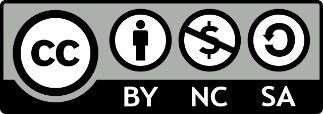 connect-erasmus.eu
This license lets you (or other party) share, remix, transform, and build upon this material non-commercially, as long as you credit the Connect! project partners and license your new creations under identical terms.
What will we cover today?
1.1. Change and CGC
Evolution of CGC
Importance of organization-focused CGC
CGC professionals as agents of change
1.2. Holistic Approach to CGC
Importance of peripheral vision and self-reflection
Importance of culture sensitivity
Culture-Infused Career Counselling Model
1.3. Discussion of case studies
1.4. Summary
connect-erasmus.eu
Evolution of CGC work…
connect-erasmus.eu
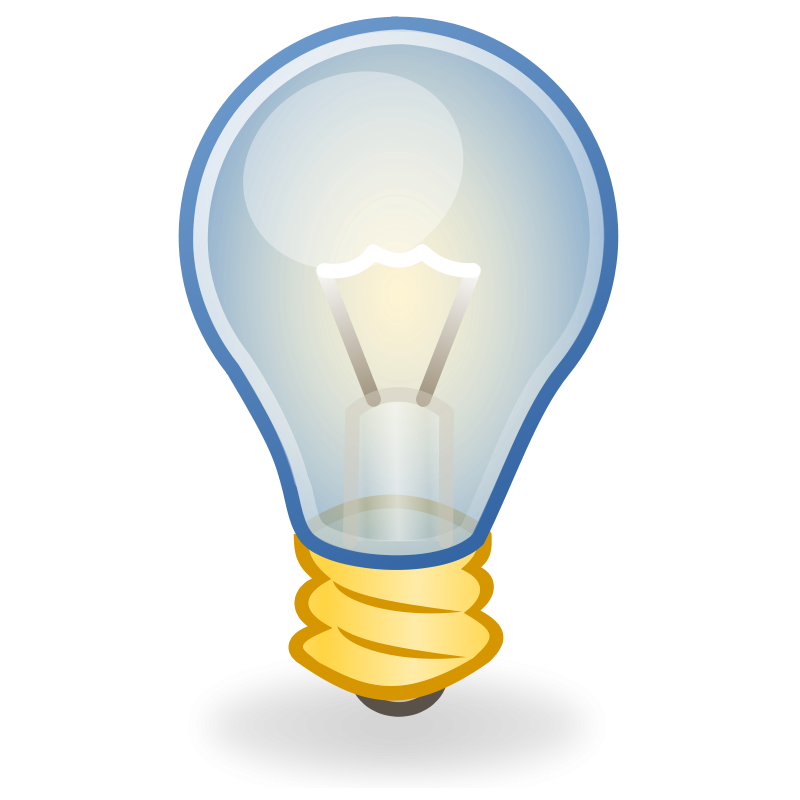 Importance of CGC
CGC work takes place from the organizational to the individual level. 
The role and function of career practitioners varies by the organization’s location on the business life cycle. 
Start-up phase: The organization requires a wide range of highly skilled workers, those who will immediately drive production and create a market presence. 
Establishment phase: Here, there is a corresponding need for consistency of production and quality, to demonstrate the organization’s earned place among its competitors.
Advancement phase: In this stage, the need shifts toward more innovation and distinctive products or services that differentiate the organization from its competitors. 
With each phase requiring unique characteristics from its workers, it is the role and function of the career practitioner in helping to identify them and develop the workforce (constant change and development)
connect-erasmus.eu
How can CGC professionals act as agents of change?
As the workplace evolves, there is a need for the ongoing application of emerging counselling strategies and techniques to the confluence of organizational and individual needs. 
Some individual and organizational issues for CGC’s future:
The influence of work-life issues on career decision-making and adjustment
The upcoming notion of career fitness (career adaptability, career resilience)
The positive and negative impact of corporations on workers’ well-being
The redefinition of career—individual adopts multiple work roles/styles across the life span
The application of cyber-counselling techniques 
The transformation of organizational cultures to one that is value-driven (emotionally, spiritually, and culturally)
The increased demand for retirement counselling that integrated the role of leisurite with meaningful work during late-adulthood (age 65 and older).
connect-erasmus.eu
Peripheral Vision & Self-Reflection
As future agents and leaders of change, one should always:
Be aware of the context – Develop peripheral vision
Develop an awareness of “what is going on” beyond the visible and obvious
One must be constantly aware of the motions and changes that take place
How can one enhance their peripheral vision?  have open channels of communication, ask the right questions, spend more time collecting information rather than making decisions
Invest on self-reflection
Leaders should take time to reflect on what is going on around them, which are the available options, as well as where they stand in the change process.
The more time one spends on self-reflecting, the more holistic and correct their decision-making, and thus change implementation, will be.
connect-erasmus.eu
The Importance of Culture in CGC
As professionals in the making, it is of extreme importance to discuss and understand the influence on culture when conducting career-related work.
Culture=the set of beliefs and values that shape the customs, norms, and practices of groups of people, and help them solve the problems of everyday life.
Culture influences the way people work, the way they make decisions about work, how their career paths are shaped, as well as the way with which they communicate.
connect-erasmus.eu
What we should keep in mind!
Individualism VS Collectivism
Perceptions of the meaning of work differ
Perceived locus of control on career decisions
Avoidance of uncertainty-instability
Perceptions of time (traditional models of thought)
The global workforce is becoming increasingly diverse and multicultural. CGC/HRM professionals must acknowledge and account for these differences!
connect-erasmus.eu
(Spencer-Oatey, 2012)
Whether it is members of your own organization or external clients, it is important for CGC/HRM professionals to increase their cultural sensitivity
Improving Cross-Cultural Communication
Reduce power dynamics – Be aware of the influence you have on others
Be non-judgmental and be aware that your perspective is a singular interpretation of reality
When feeling unsure/uninformed about a culture, admit it, and ask to be educated about it
Focus on similarities and common ground, rather than the differences between you and/or organizational goals and others
Build a relationship of mutual trust and respect with your colleagues and/or clients
Negotiate cross-cultural conflicts that may emerge, and apologize for possible errors
Avoid leaping to conclusions about one’s character, motivation, or integrity based on a single interaction
connect-erasmus.eu
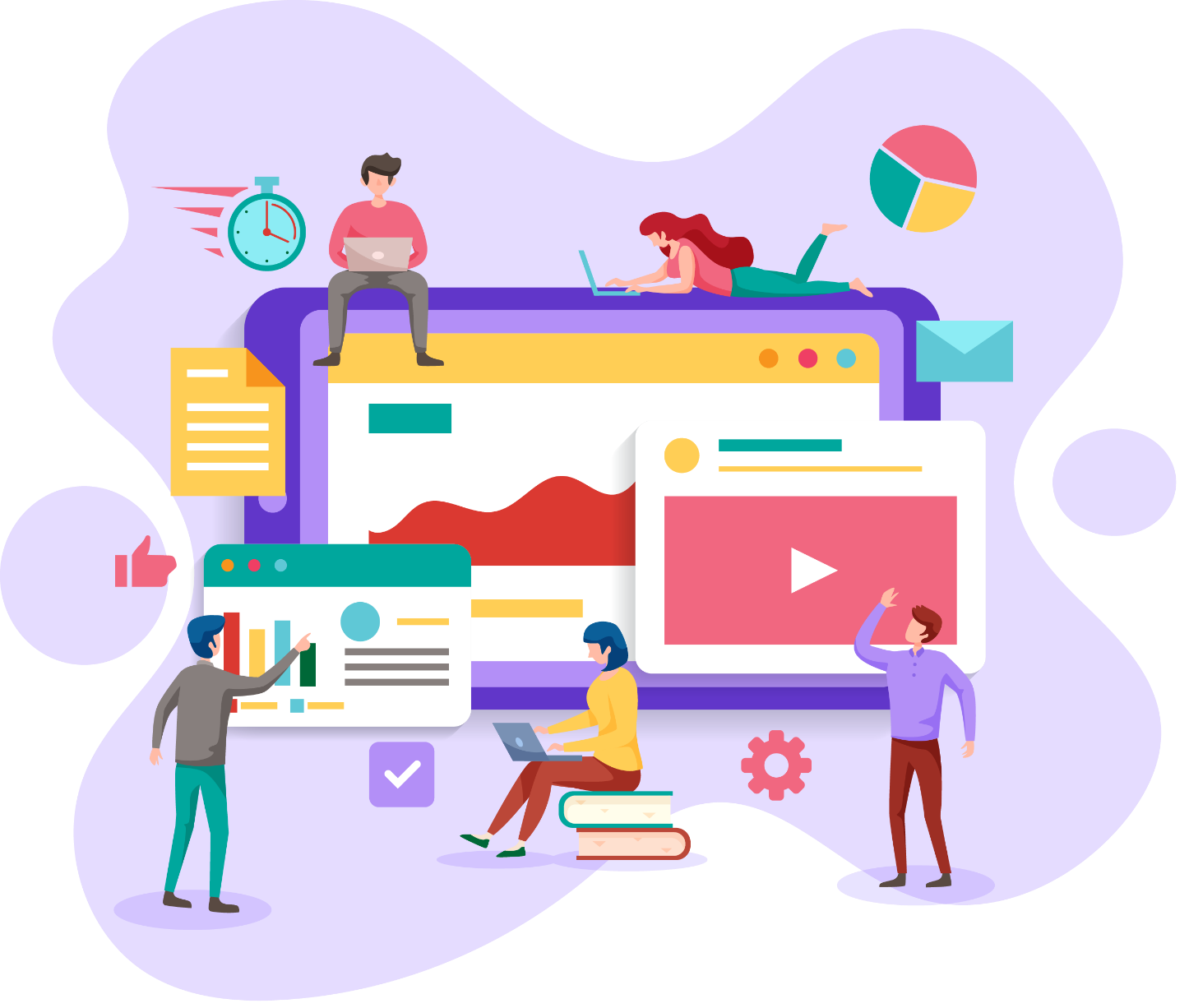 How can professionals infuse culture in their CGC work?
Culture-Infused Career Counselling (CICC) Model

By Arthur & Collins, 2010
connect-erasmus.eu
Culture-Infused Career Counselling Model
BASIC PRINCIPLES
connect-erasmus.eu
Culture-Infused Career Counselling Model
CGC professionals must self-reflect as to understand their own models of thought and culture
They must always consider the cultural validity of their approaches, particularly for working with clients from nondominant populations or in organizations that promote diversity and inclusion.
CGC professionals are encouraged to collaborate with clients in selecting interventions while addressing the systemic and social power disparities that limit clients from reaching their full potential.
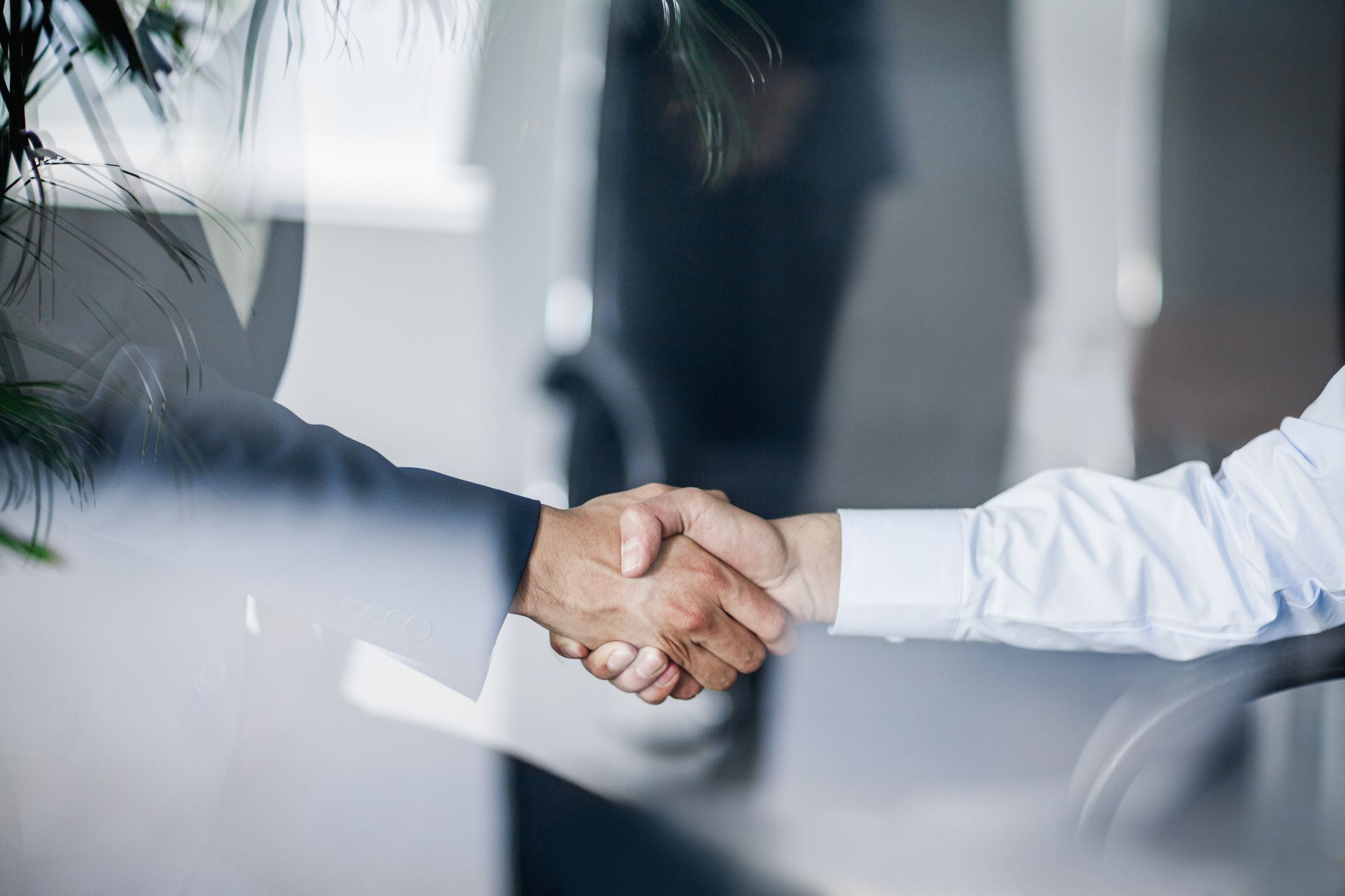 connect-erasmus.eu
Case Studies
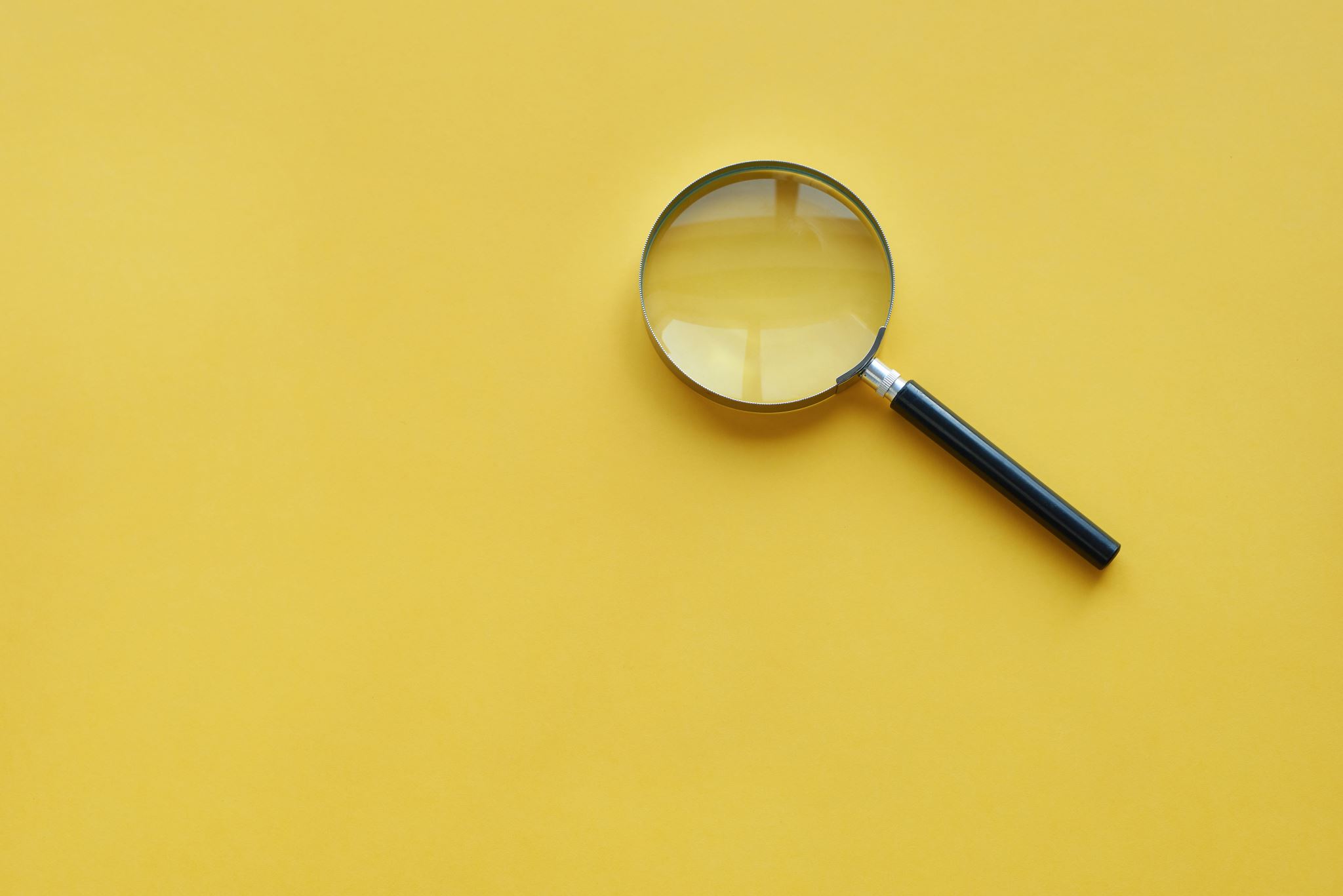 Team 1: Discuss Case Study no.1 

Team 2: Discuss Case Study no.2

Briefly discuss how you would approach the situation. Do you have any ideas or solutions for the issues presented? Which methods would you use? Which may be potential challenges?
connect-erasmus.eu
Summary
Evolution of CGC
Context awareness & Reflection
What changed throughout time?
How did the field expand?
Why is context awareness in all change plans and CGC work? How can we enhance it?
Importance of self-reflection
Importance of CGC
Importance of Culture
Importance of CGC for organizational practices and stages.
What should CGC professionals expect from and prepare for the future?
How can people differ in terms of their cultural experience?
How can these differences translate into the world of CGC work?
connect-erasmus.eu
Let’s wrap everything up…!
UNIT 1: The Changing world of work
1.1. Describe and explain the current and future challenges in the world of        work, as discuss its potential consequences. 

1.2. Describe methods used to determine changes in the world of work,        their similarities and differences. Evaluate those methods’ usefulness        and shortcomings.

1.3. Identify situations where the findings on the challenges in the world of        work can be applied in the context of providing career development        support to employees.
connect-erasmus.eu
UNIT 2: Innovative concepts and development for company-based career work/HRM
2.1. Explain the requirement of individualization of personnel development.        Describe relevant methods aiming at individualized learning, coaching        and counselling methods.

2.2. Explain corporate social responsibility as a driver in our society. Describe        examples of successful social responsibility methods 

2.3. Describe best practice in cooperation between Human resource        management in enterprises and professional career guidance and        counselling
connect-erasmus.eu
UNIT 3: Current theoretical and methodological approaches for counsellors and coaches in the company context
3.1. Describe the selected paradigms in career guidance and counselling.        Identify and report strengths and innovation, constraints, and challenges, and         discuss their relevance and limitations in the working contexts.

3.2. Based on the knowledge developed and the case studies analysis, describe          the strengths and usefulness of the proposed assessment tools, to identify        similarities and differences.

3.3. Identify situations where the dimensions proposed by the paradigms and        addressed by tools might prove useful, along with strategies to promote their        use into organizations.
connect-erasmus.eu
UNIT 4: Connecting Guidance, Counselling and coaching for employees and the context of company-based career work
4.1. Connecting CGC in the context of HR-based career work
 
4.2. Working with different target groups (VET participants, trainees,        older employees, people with lower qualifications or special        needs) and different formats (near the workplace, in groups, in        distance/online) 

4.3. Using different methods of CGC and Coaching in the HR context        (especially when working with SME)
connect-erasmus.eu
UNIT 5: Changing in practice the organizations
5.1. Understand the basic theoretical underpinnings of change        management and organizational development.

5.2. Understand the steps of the organizational change cycle: needs        assessment, construction, application (tools and methods), and        evaluation.

5.3. Learn how CGC work can be reflected within the organizational        change cycle, and discuss the importance of context, reflection,        and cultural sensitivity whilst conducting CGC work.
connect-erasmus.eu
Let’s close the circle..!
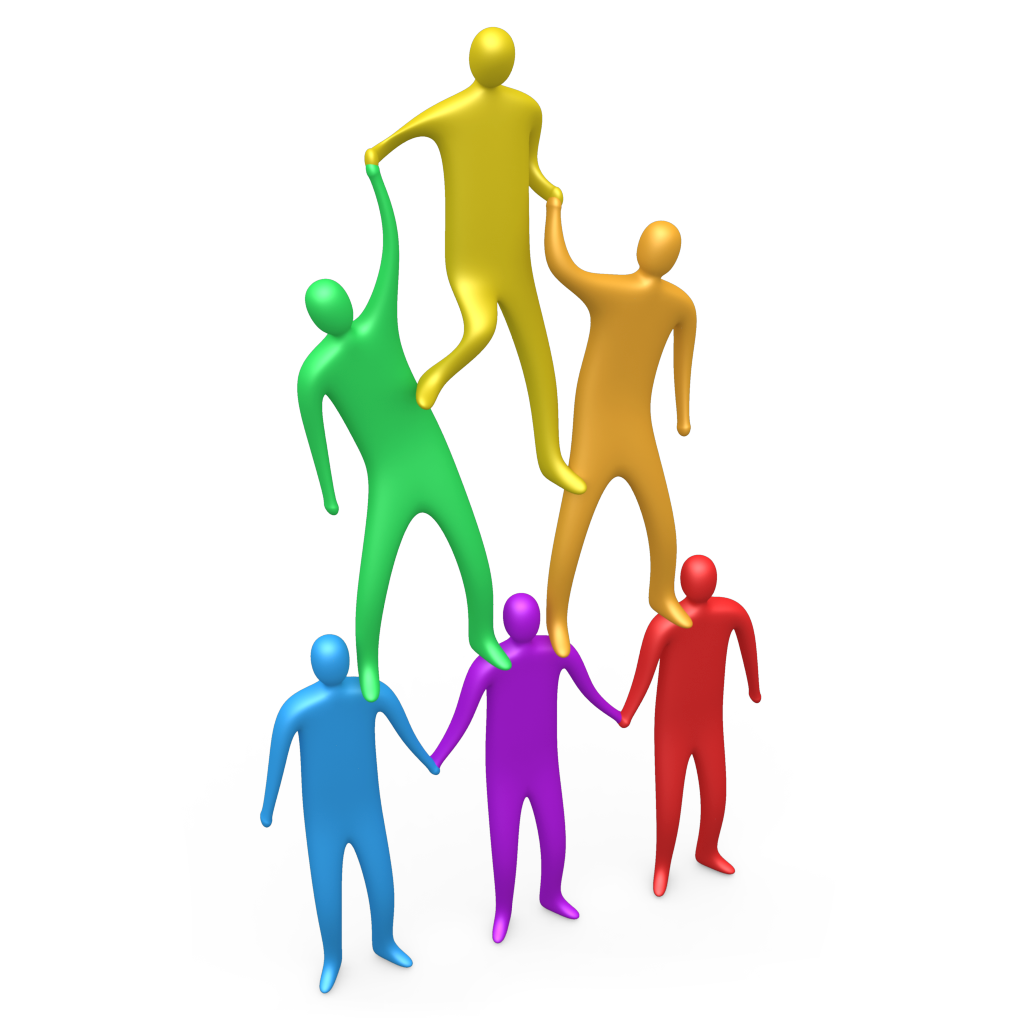 Change is the essence of HRM/CGC. Being attuned to change and its multifaceted nature is, if not the most, one of the most essential skills that future professionals should develop.
Whether one talks about organizational goals, individual needs, social phenomena, or cultural diversity, change is everywhere, driving things into motion.
connect-erasmus.eu
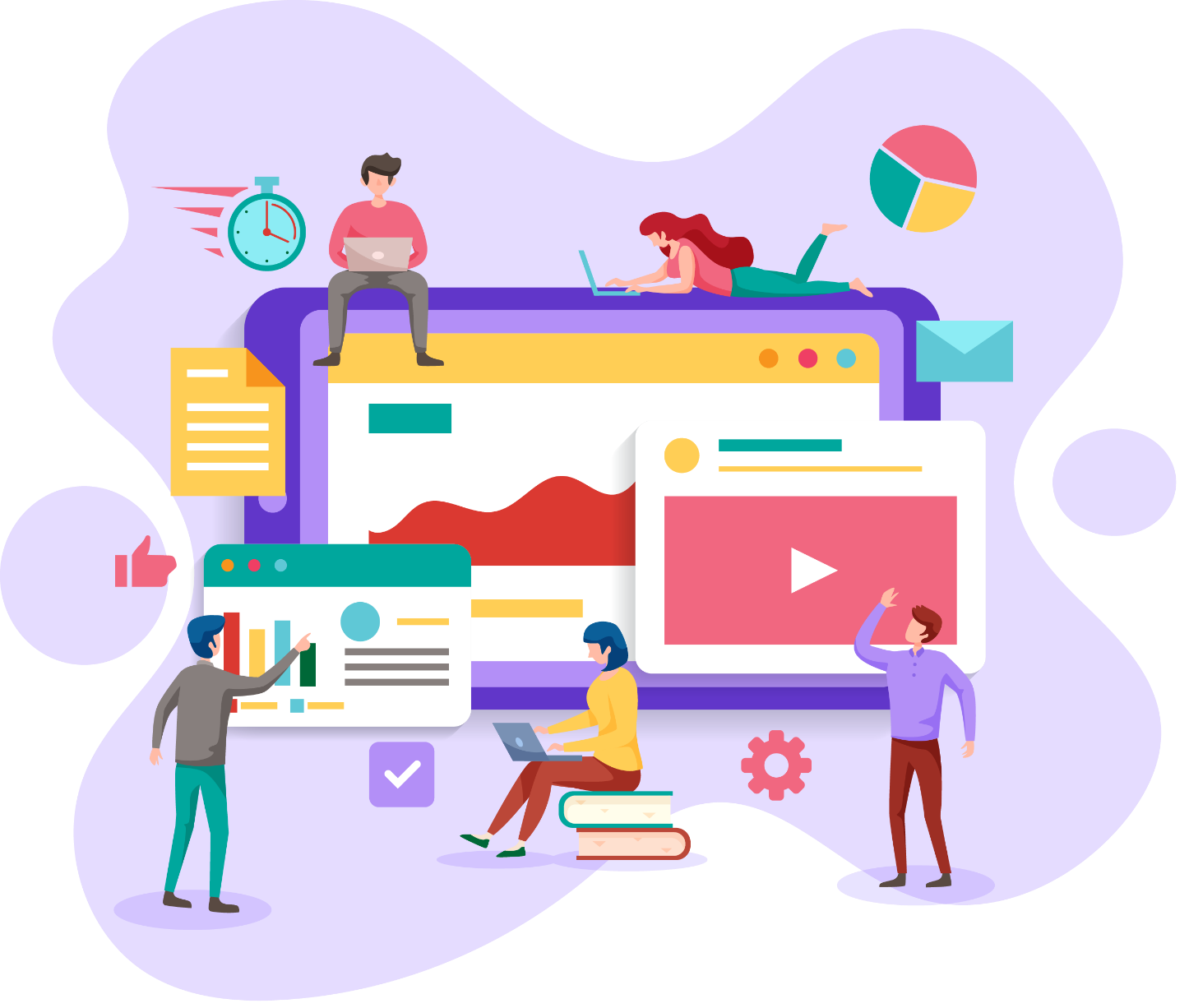 Homework
Pick the case study you prefer (no.1 or no.2)  and develop a full change plan that satisfies the employer’s needs. Choose a change theory and utilize it to implement your plan. Discuss each stage, and pinpoint possible challenges.
connect-erasmus.eu
Thank you for your attention! Any questions?
your@email_address.eu
connect-erasmus.eu